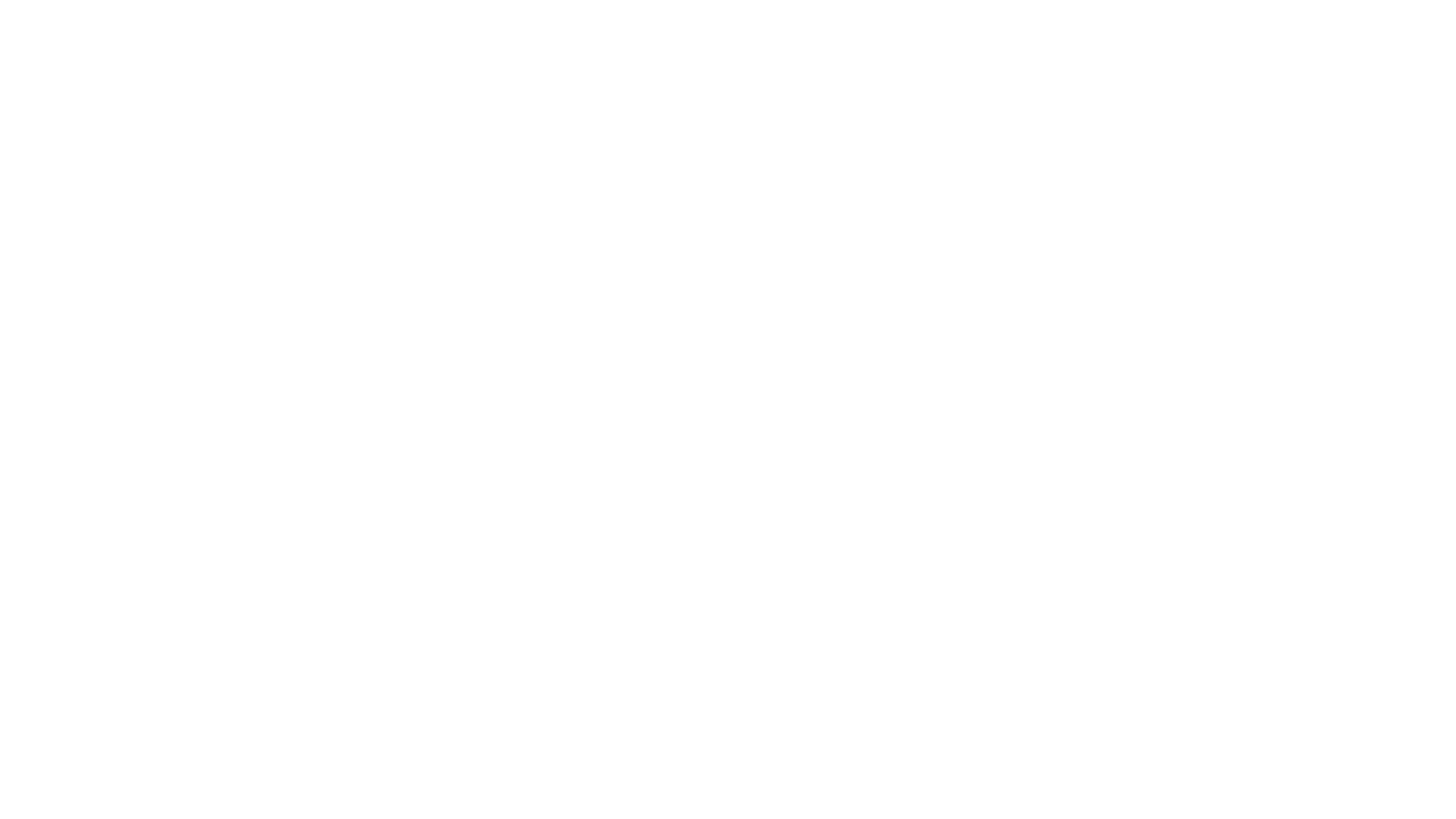 Water en energie in beeld
Inleiding in water en energie bij je thuis
Les 2 Productie van elektriciteit
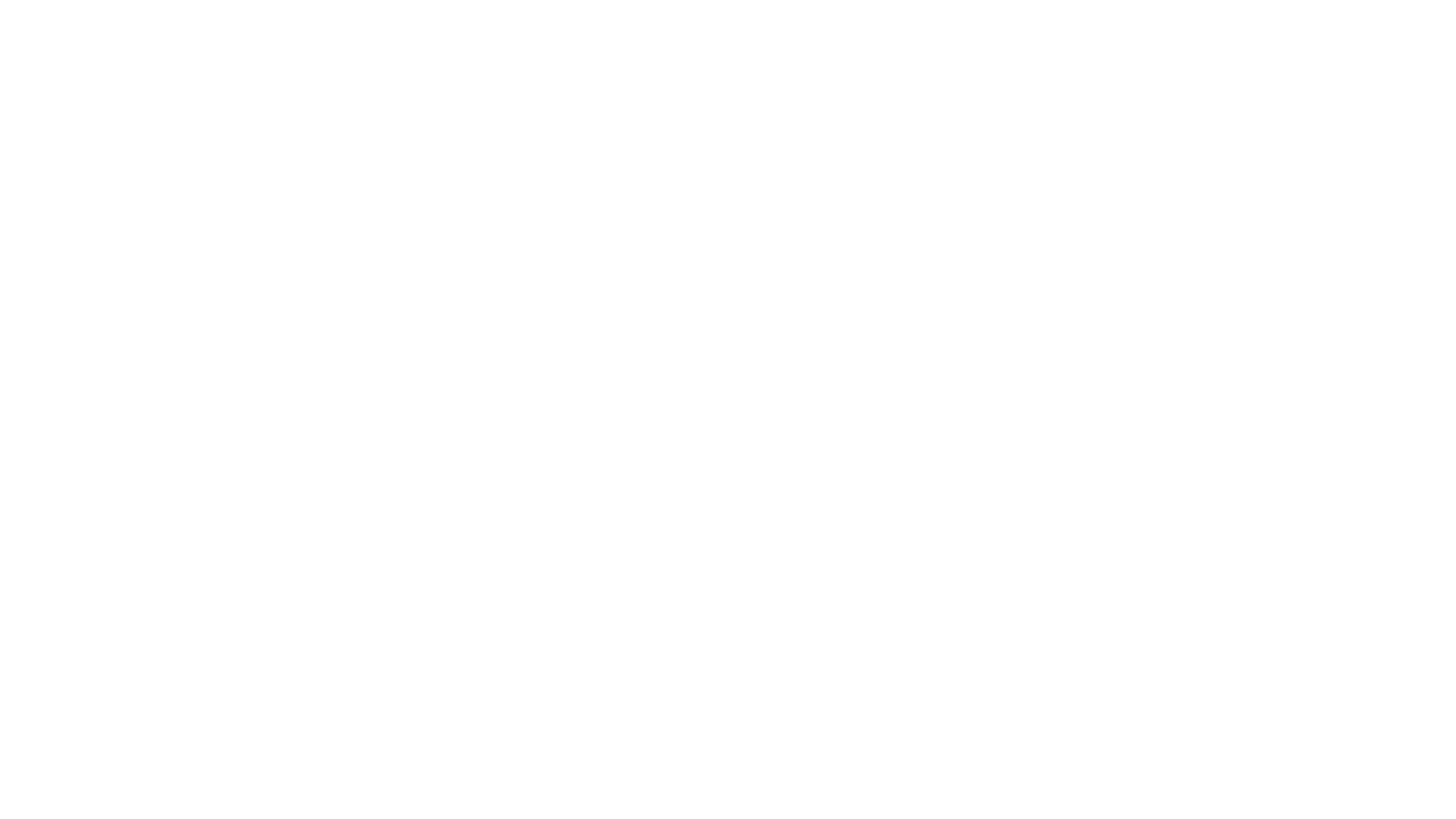 Terugblik vorige les 
Introductie Elektriciteit bij je thuis (10 minuten) 
Documentaire: Energie in overvloed (12 minuten)
Afronding
Opzet les
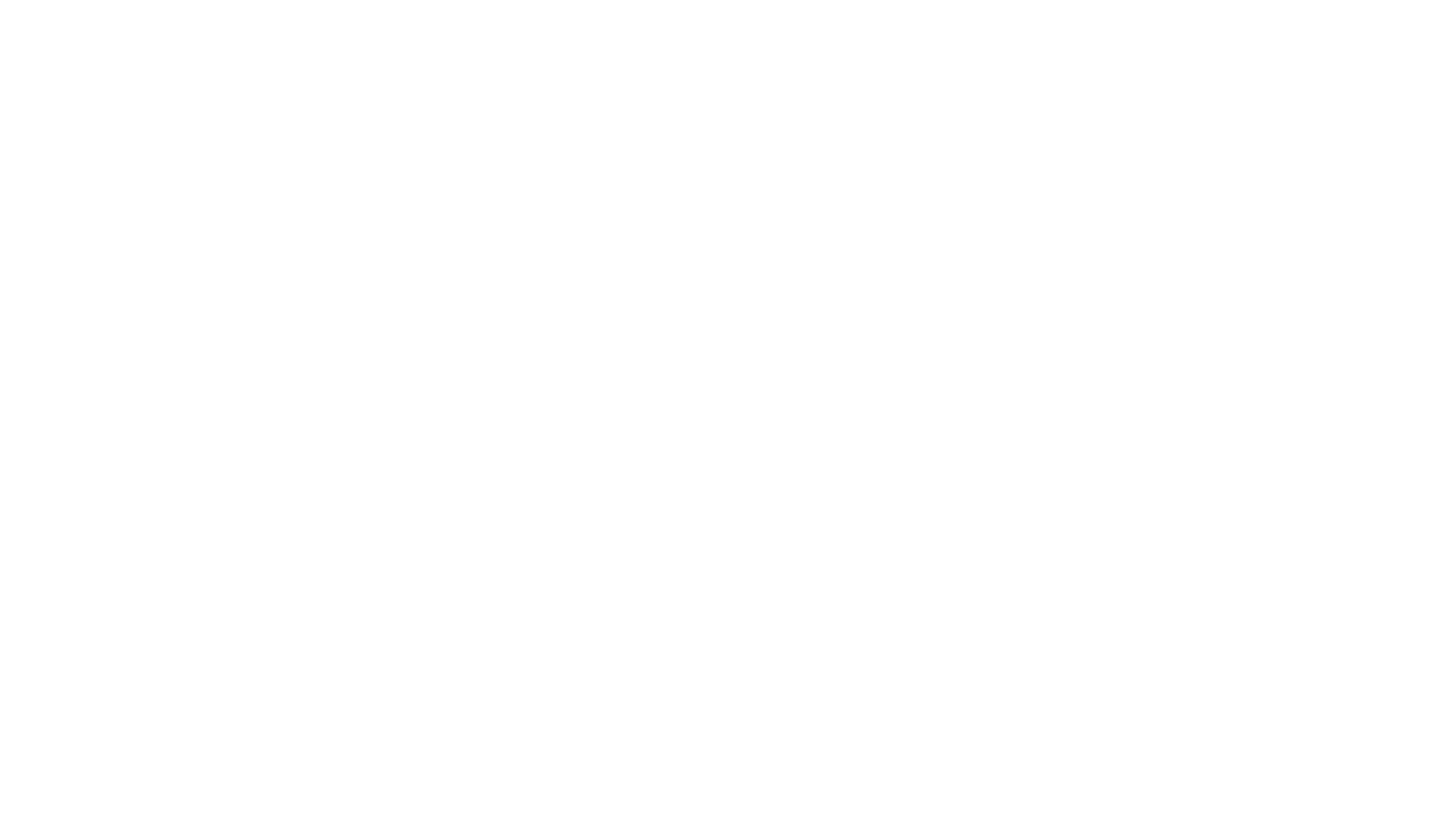 Wat is Energie?
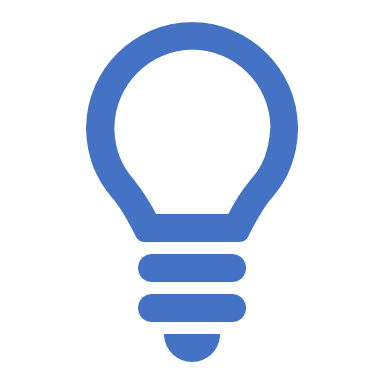 Energie wordt wel aangeduid als de mogelijkheid om arbeid te verrichten, 
of ruimer: de mogelijkheid om een verandering te bewerkstelligen

De totale energie van een systeem is de optelsom van alle energieën, namelijk; thermische, mechanische, kinetische, potentiële, elektrische, magnetische, chemische en nucleaire energie.

Wet van behoud van energie: totale hoeveelheid energie in een geïsoleerd systeem blijft te allen tijde constant. Energie kan worden omgezet van de ene in de andere vorm
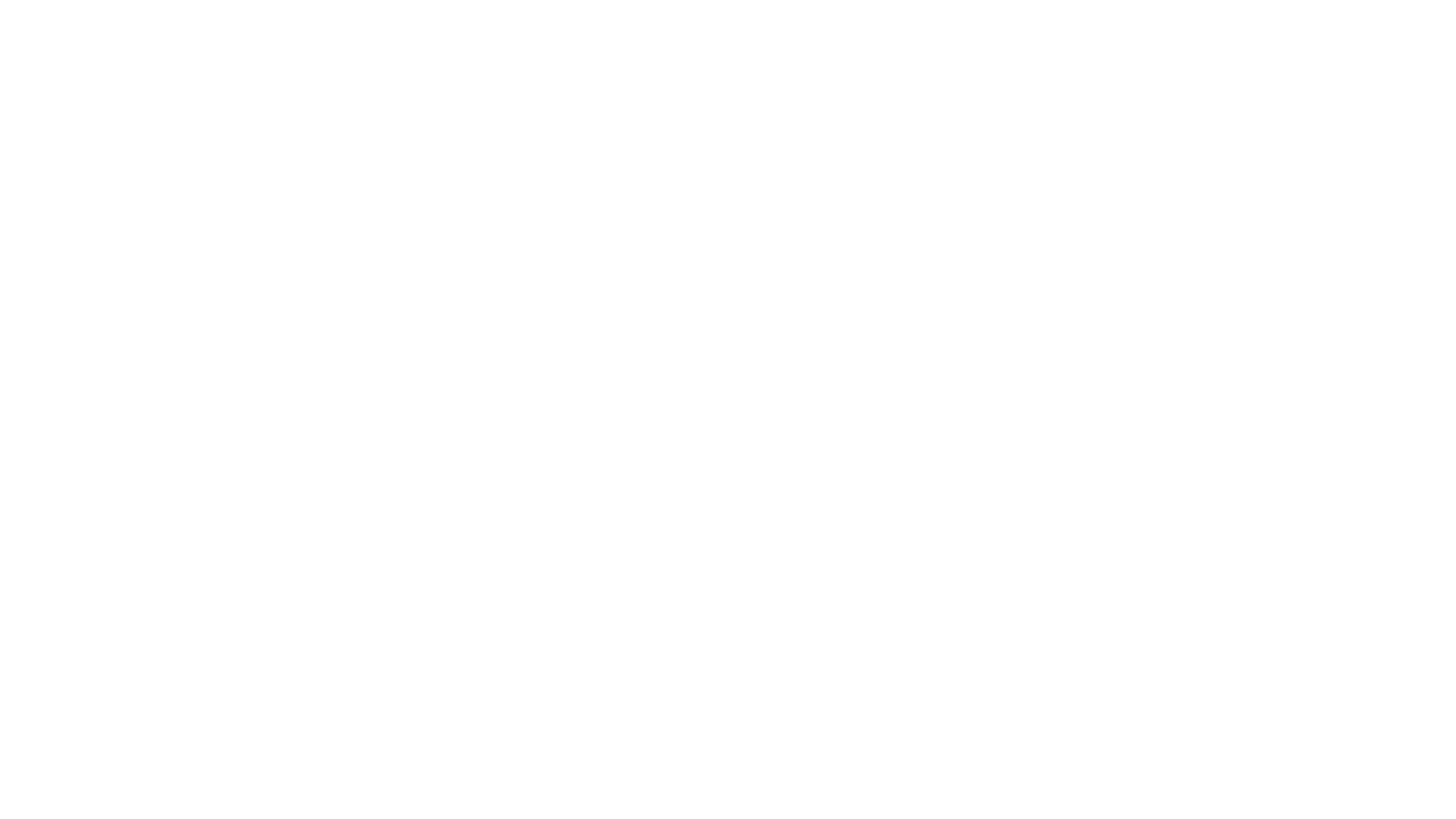 + deeltjes
- deeltjes

Aantrekkende krachten 
Afstotende krachten
Verklaring elektrische verschijnselen
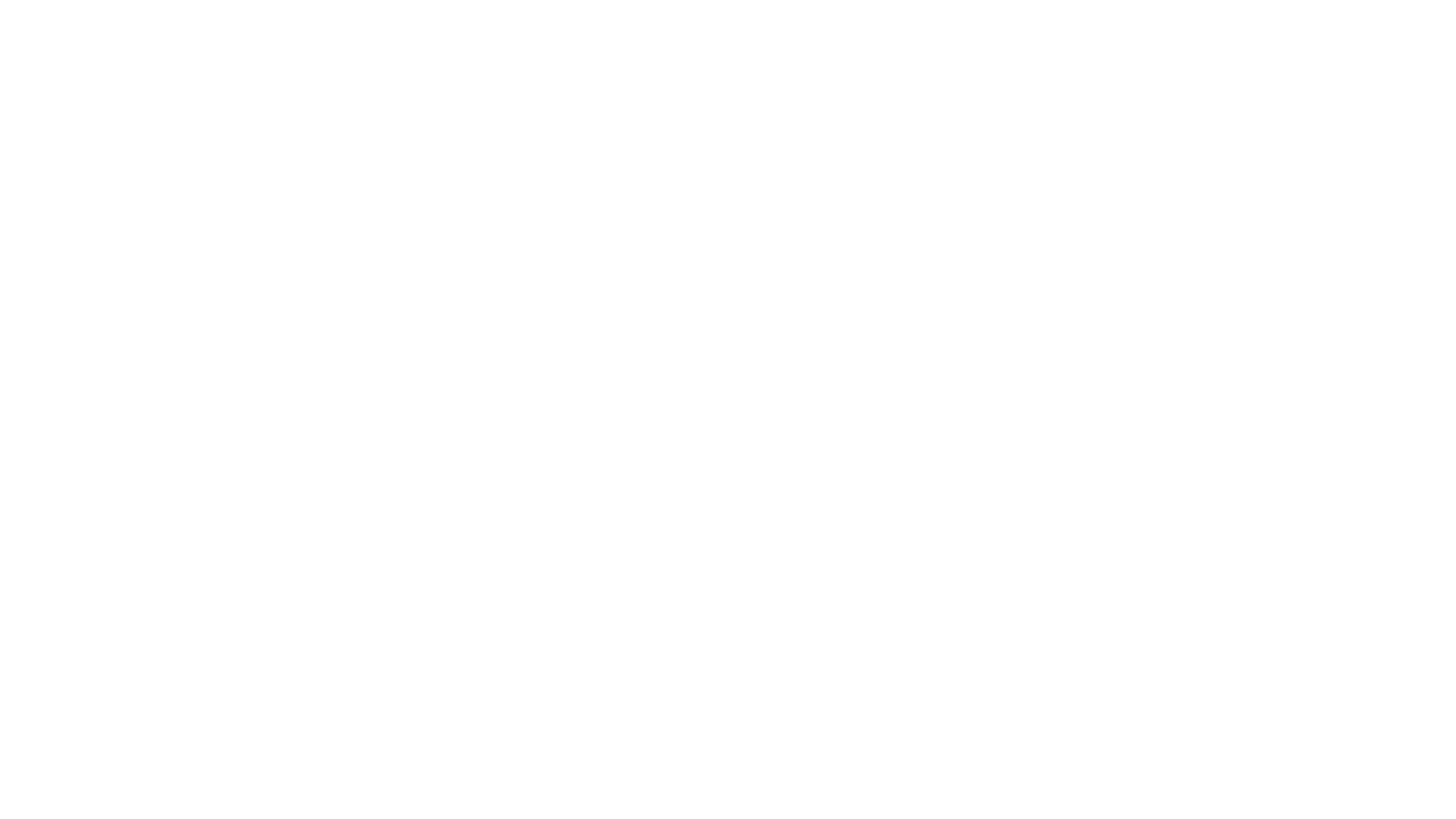 Elektrische lading: tekort/teveel aan één van de twee soorten elektrisch geladen deeltjes (+ ionen of vrije elektronen)
Elektrische spanning (druk): veroorzaakt door de elektronische krachten die elektrische ladingen op elkaar uitoefenen. (eenheid volt V)
Elektrische stroom: is een stroom van lading die ontstaat als je een plaats van hoge spanning (+ pool) verbindt met een plaats van lage spanning (- pool) (eenheid ampère A)
Lading, Spanning en Stroom
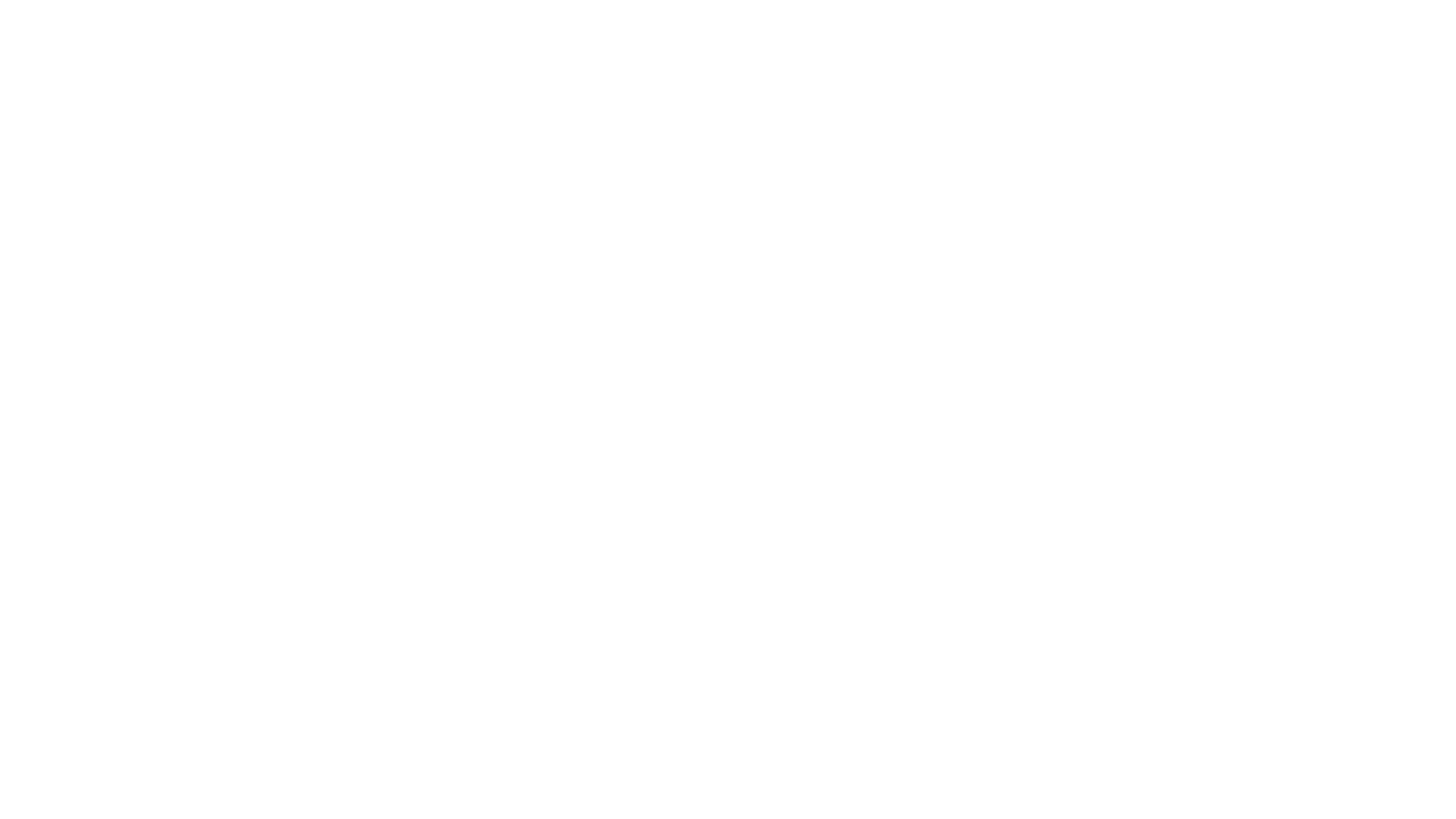 Doel
Aan het einde van deze les:
Je weet hoe energie wordt opgewekt.
Je kunt een aantal actuele toekomstige actuele ontwikkelingen benoemen.
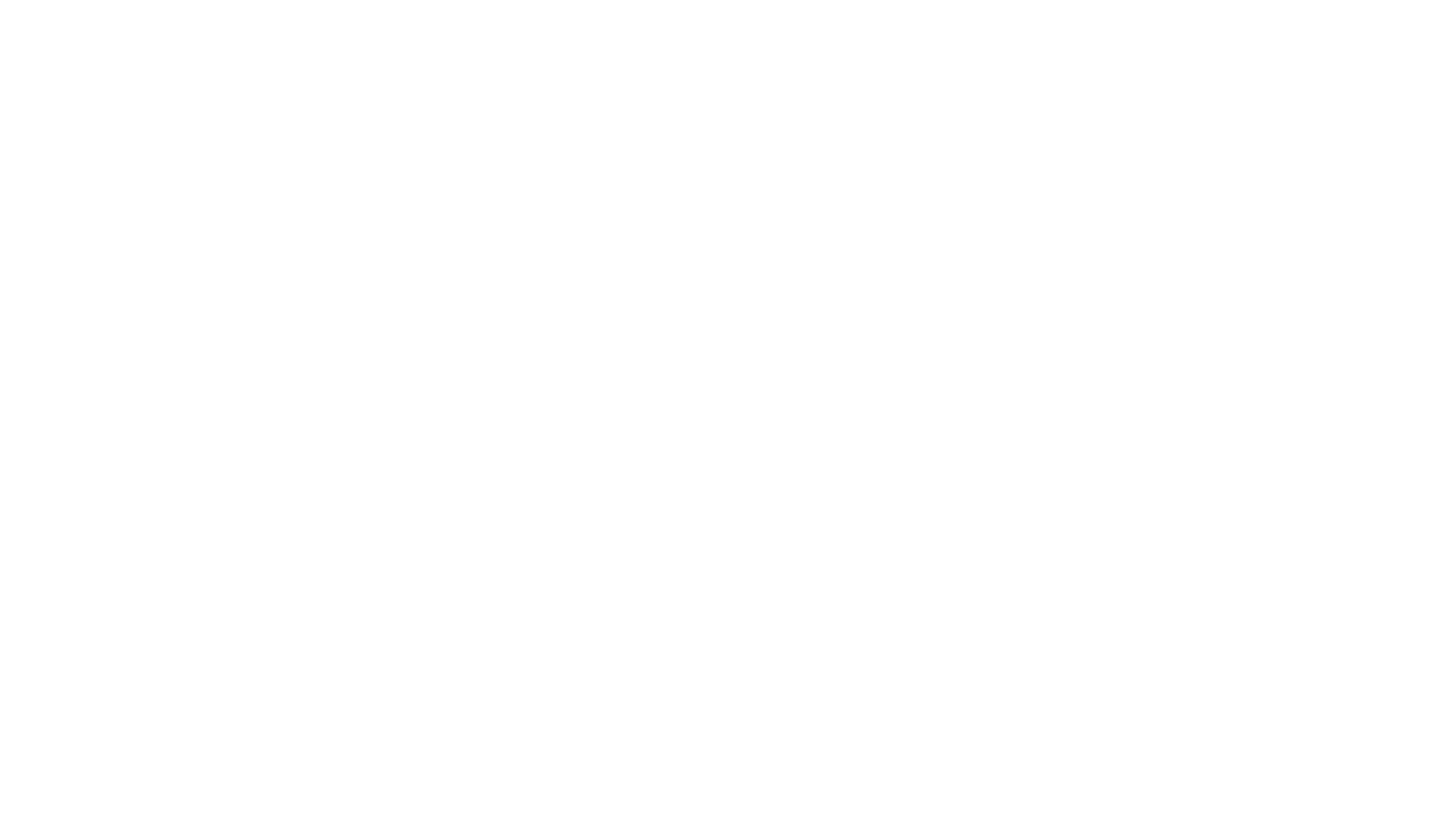 Waar komt stroom vandaan?
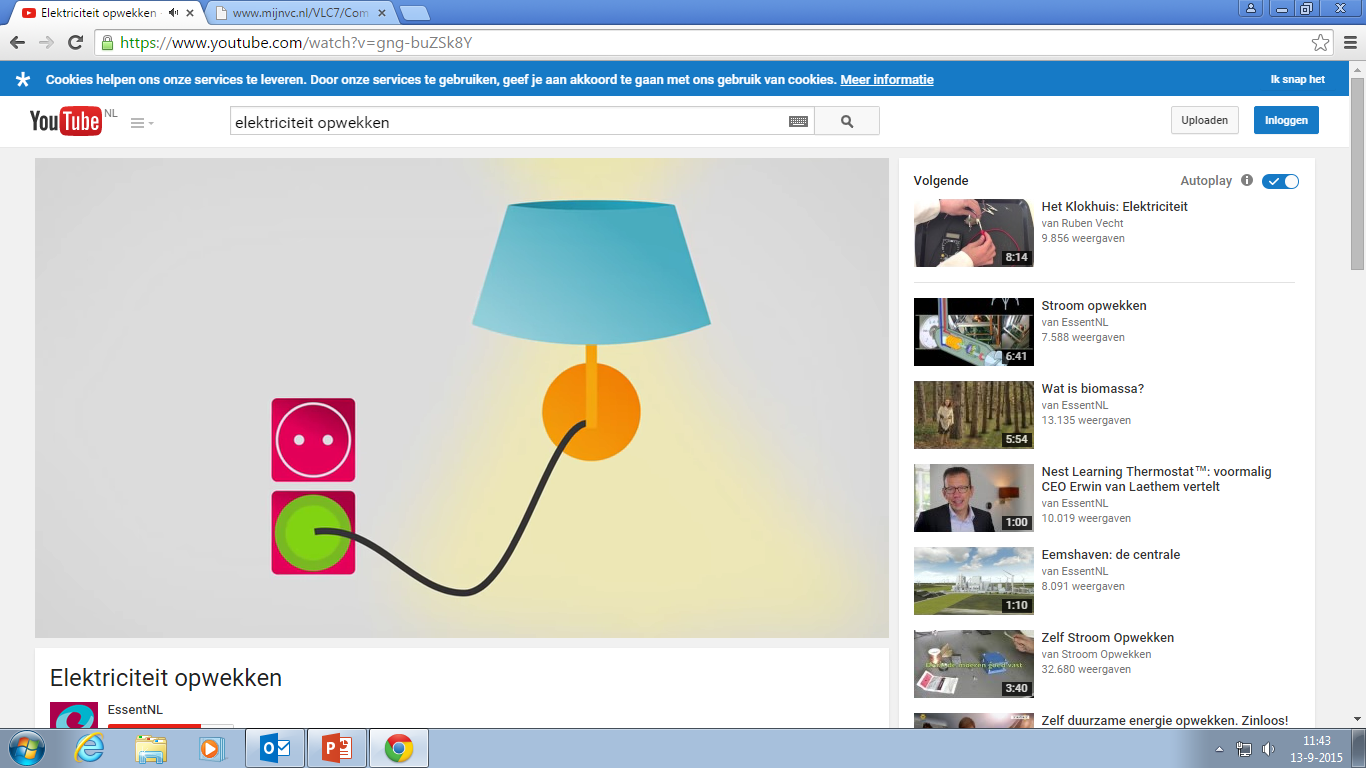 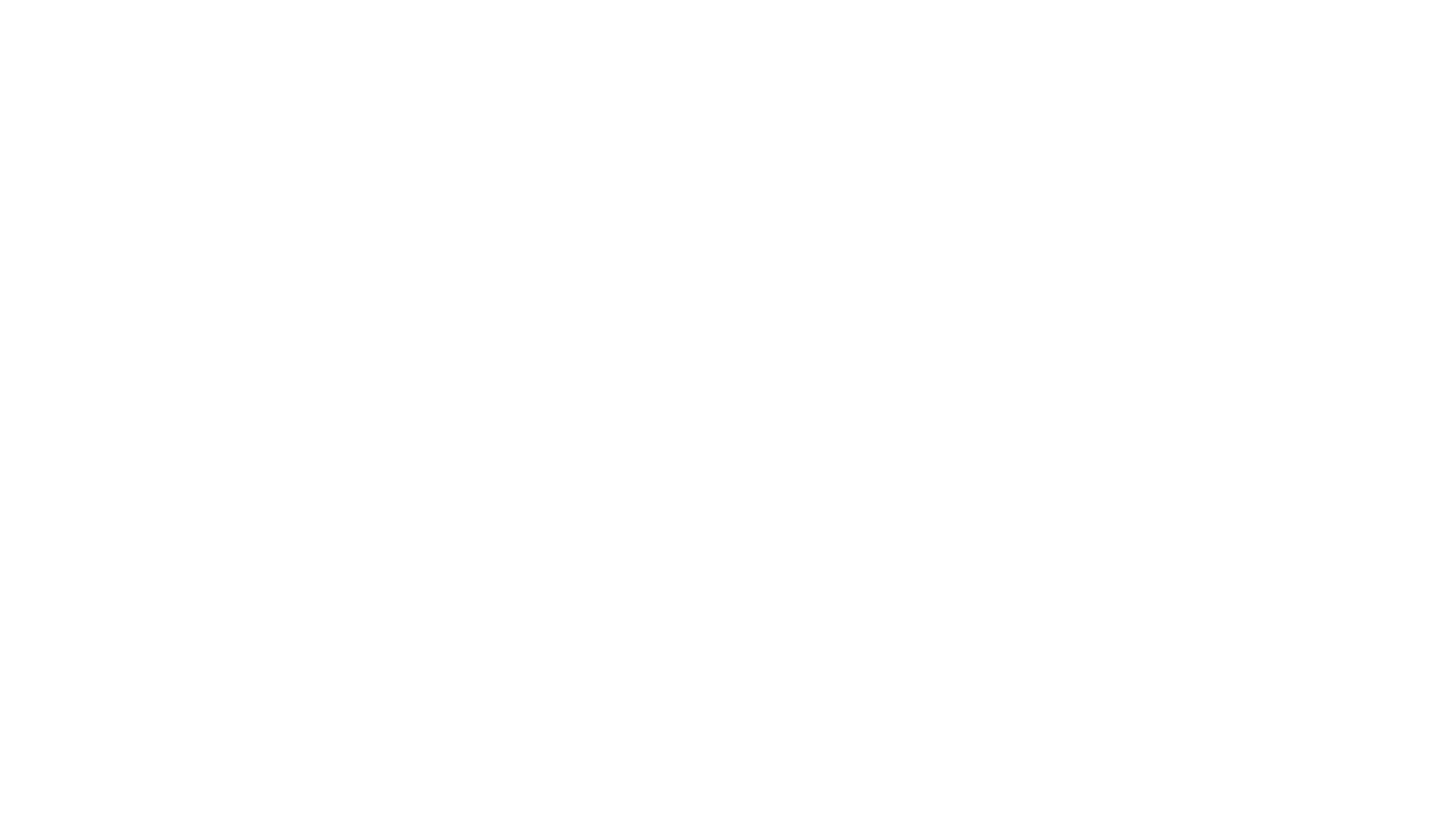 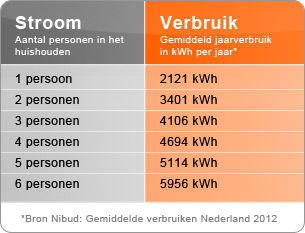 Gemiddeld stroomverbruik in Nederland
Aandeel apparatuur verbruik thuis
Waar is stroomverbruik van afhankelijk?
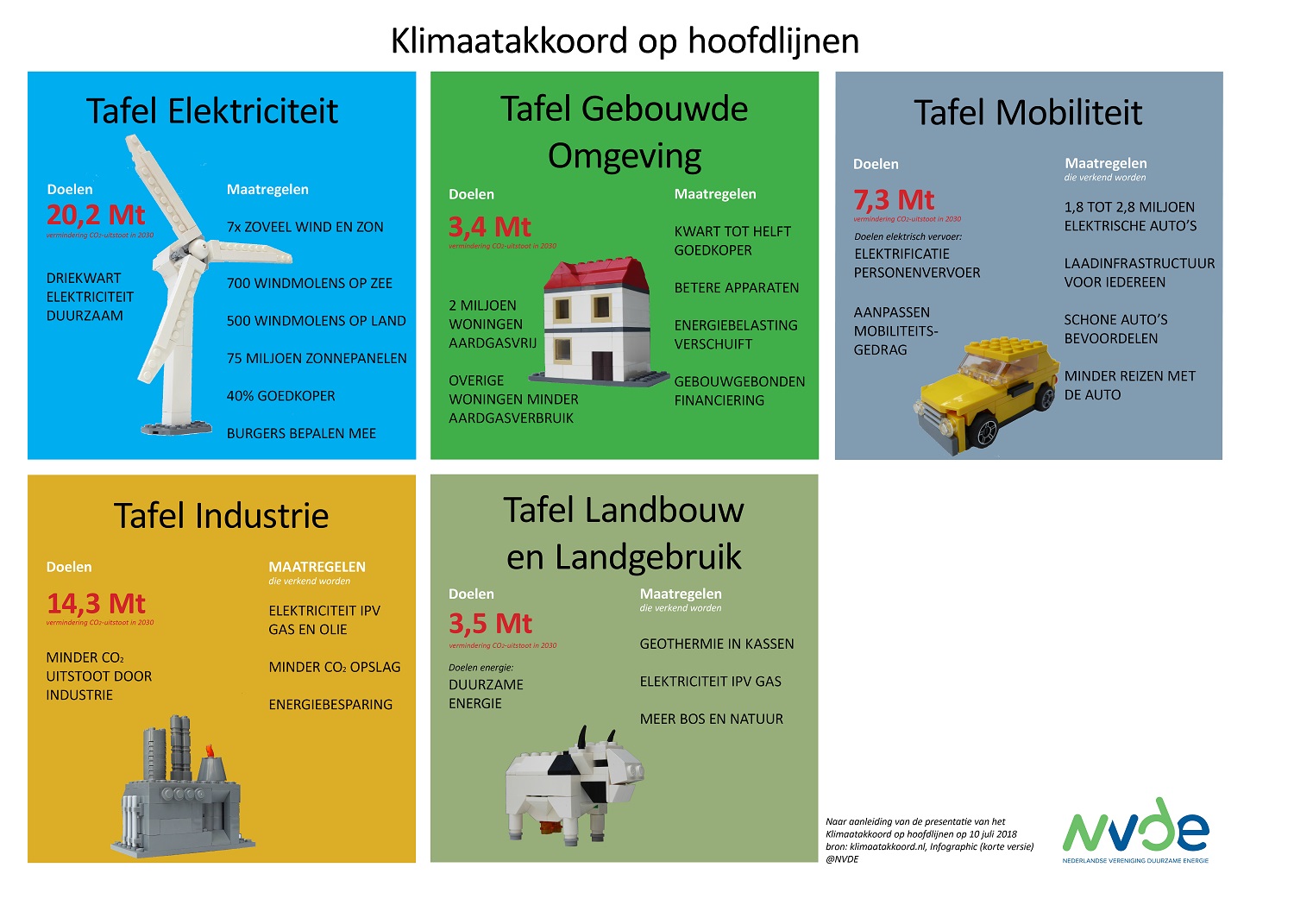 Bekijk: Energie in overvloed
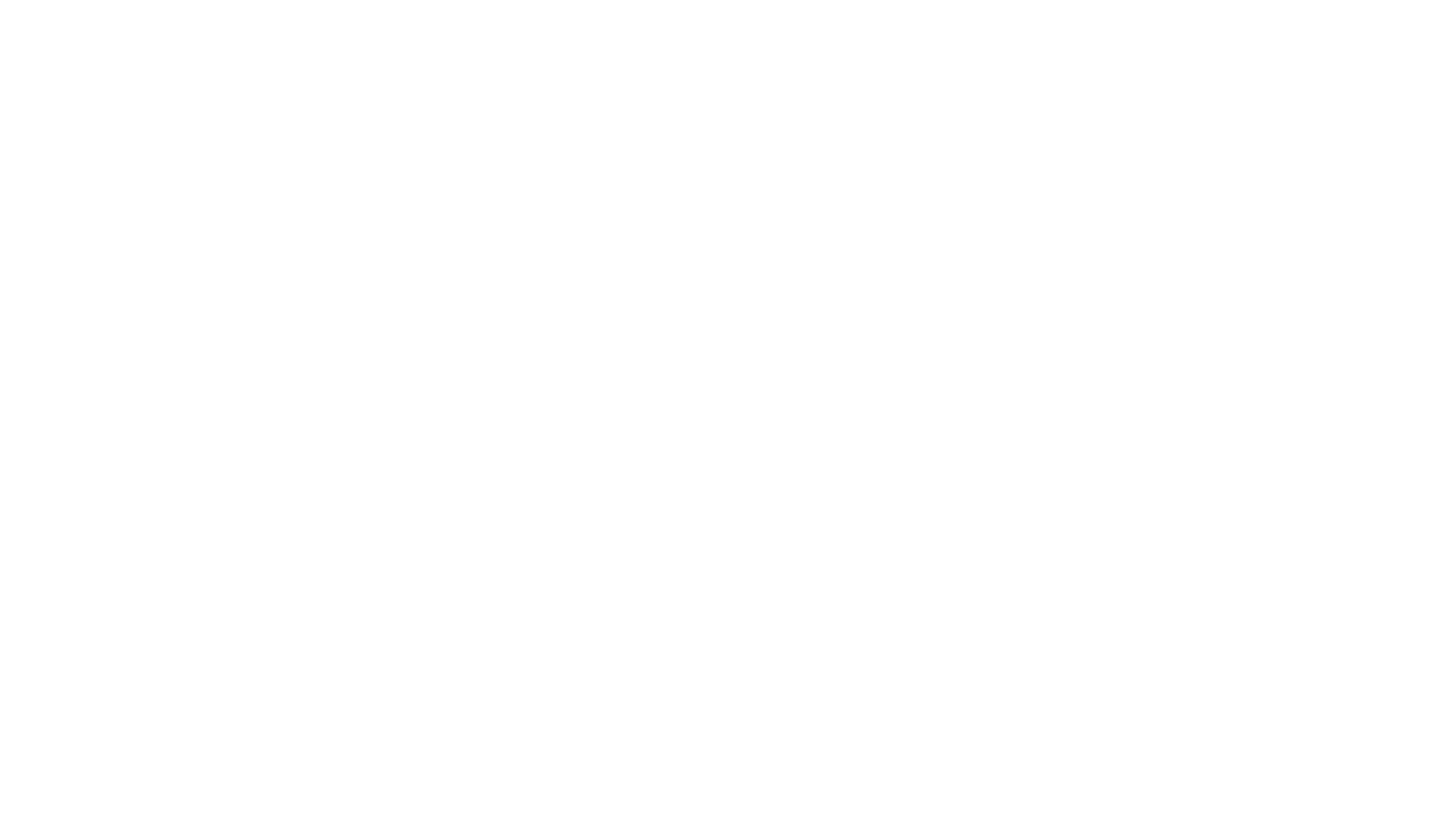 Opdracht:
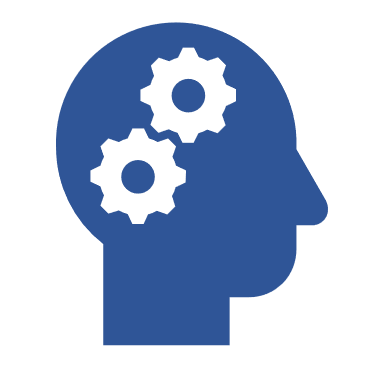 Bespreek in tweetallen de documentaire en koppel dat aan het klimaatakkoord in Nederland

Wat vind je van het klimaatakkoord en waarom?